Spelling
Aims:

The difficulty with spelling

How we teach and support children to spell

How you can support your child at home
https://www.youtube.com/watch?v=ObkJNstaog8
Different letters make different sounds…

Different combinations of letters make the same sound e.g.      ea      ee      y       ie

The same letter can make different sounds… 
	e.g. i – history      bicycle

Dialect, upbringing, colloquialisms
How many ways of spelling the ‘igh’ sound can you find?
There are more than ten!
igh	     y	     i-e 	        ie	         is	        i	       ais	      eigh	    
 y-e	        ye		  ae	       ai          ia	    eye	         ay	     ei
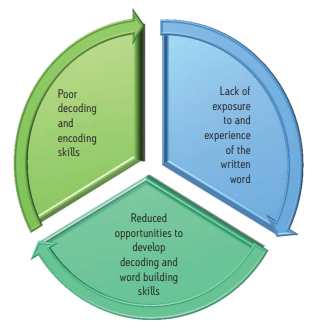 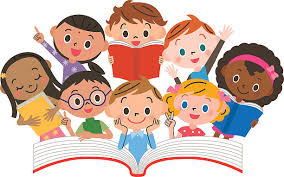 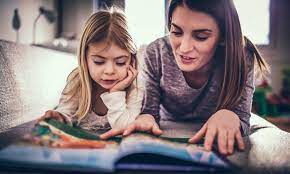 Error proportion:

Sound : meaning : visual
3    :    1   :     2
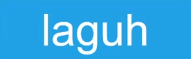 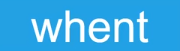 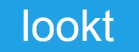 [Speaker Notes: Infants examples e.g. thire / fire.  Over / other]
How do you spell butterfly?
[Speaker Notes: Graphemes are the written units that represent the sound.]
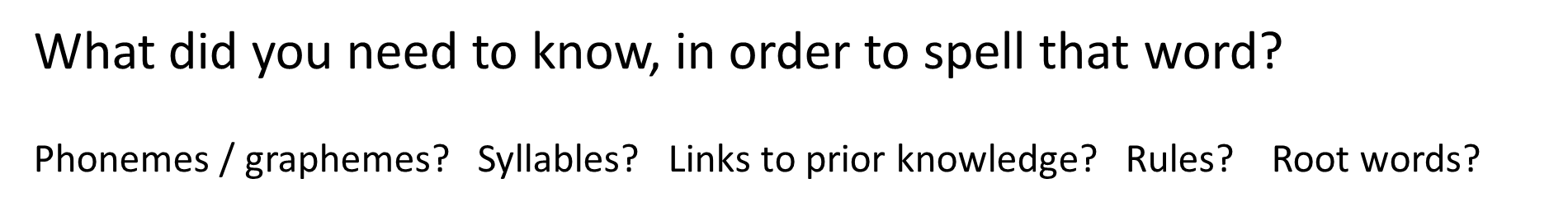 How will we achieve this?
Weekly spelling lesson 20-30 minutes
Teach spelling objectives as outlined.
Use different activities to practise the rule. 
Morphology (splitting words into root word, prefixes and suffixes).
Personalised spelling practice
Children have a spelling book to record words that the teacher has corrected or that are new to them e.g. from a book / topic work.
Practise independently or with a partner.
[Speaker Notes: Spelling corrections in books.]
Half termly curriculum overviews show the spelling rules for that term
https://www.heatherside-jun.hants.sch.uk/page/?title=Year+5+Curriculum+Maps&pid=44
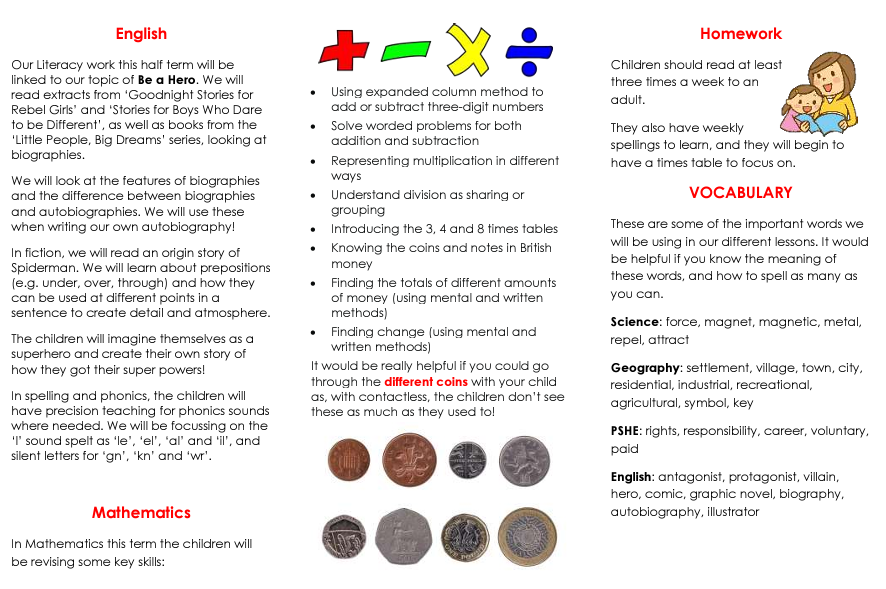 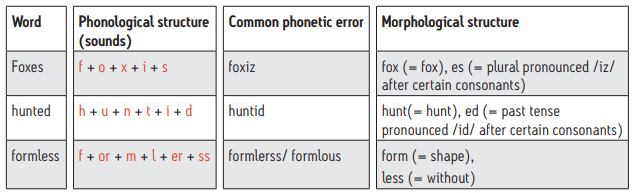 [Speaker Notes: What’s the tricky part? How else could we spell it?]
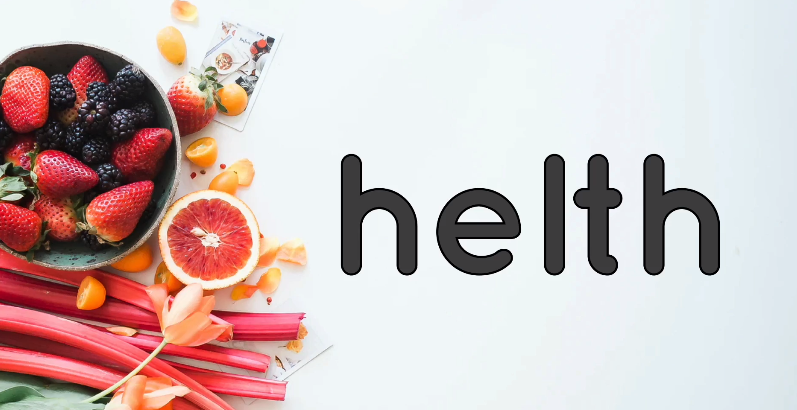 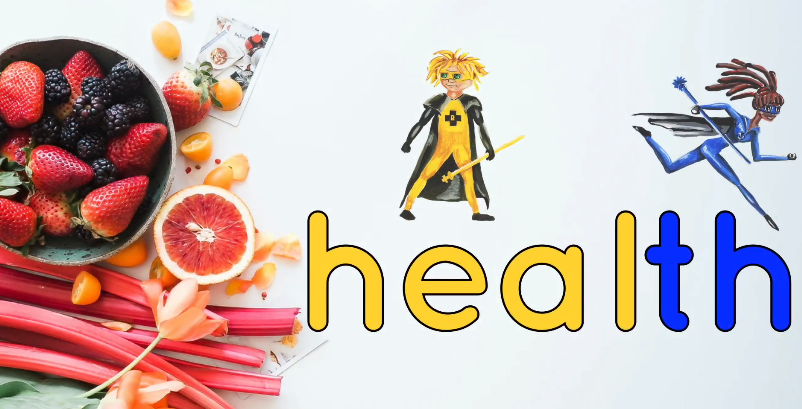 Prefix
Root Word
Suffix
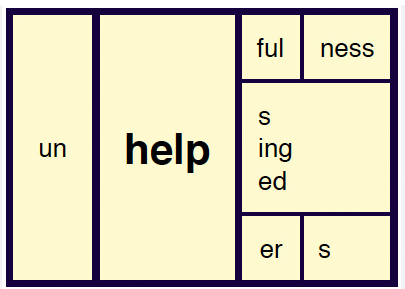 Summary of how we teach spelling in school…

Rules and structure of words 
rather than 
just tests
Year 6 SATs Spelling Test
20 words           Dictated to the class
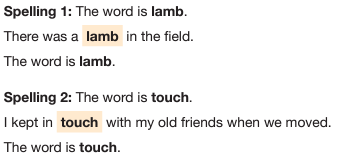 https://spellingframe.co.uk/
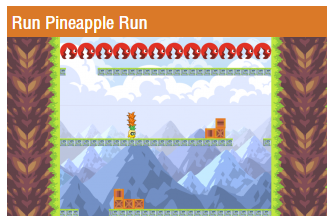 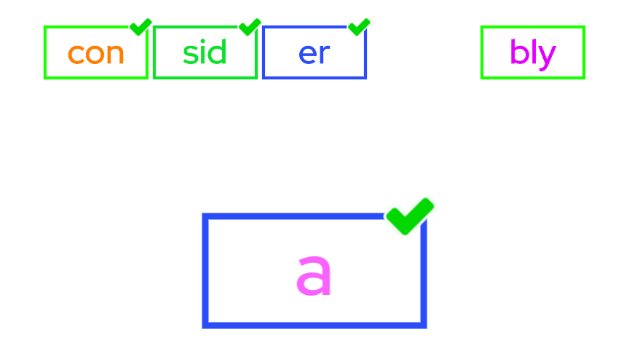 How can I help my child with spelling?

1. Always ask your child to have a go. 

2. What is the first sound? 

3. Can we break it down into sounds or syllables? 

4. Which bit in the word is hard? 

5. Do we know any other words like this?
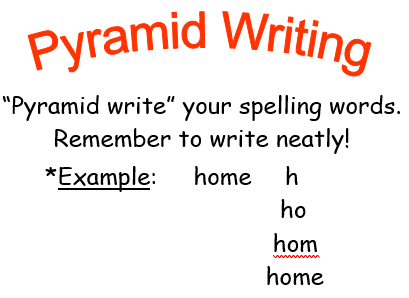 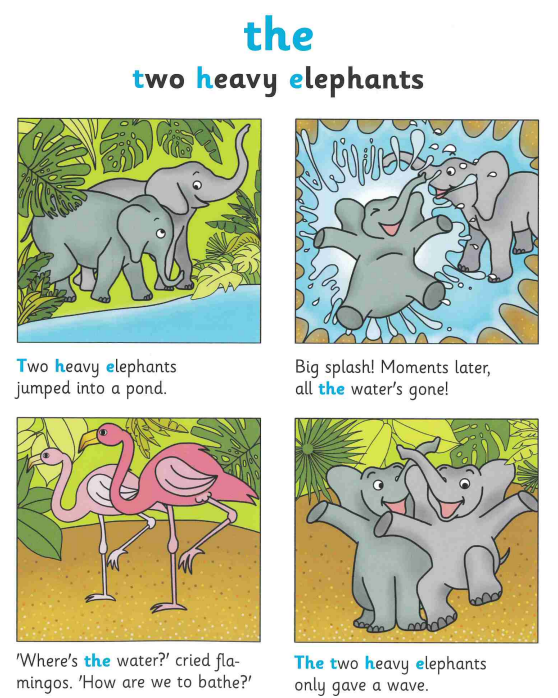 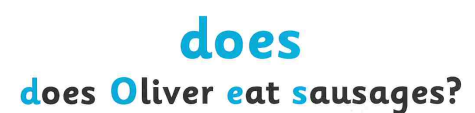 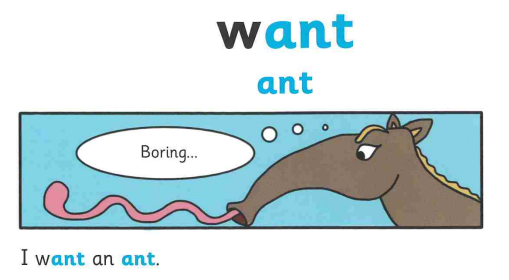 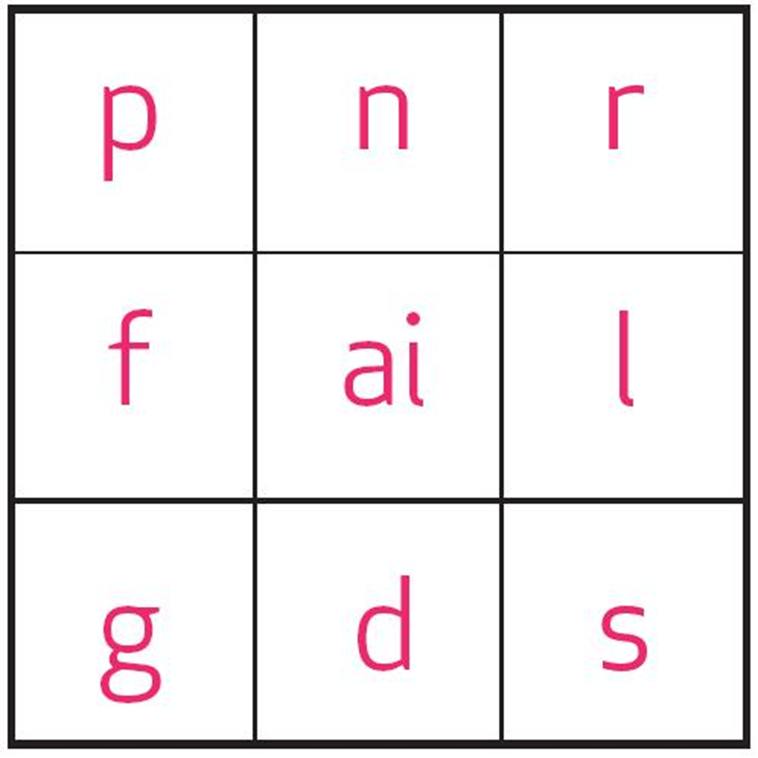 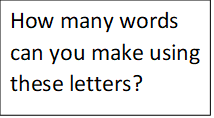 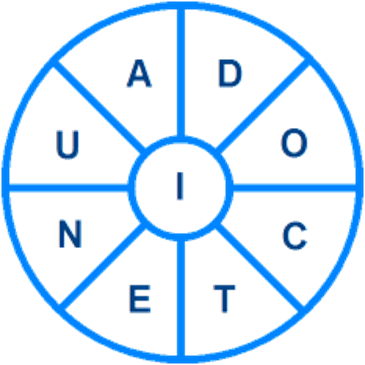 How many words can you make from the letters in the wheel? Each word must contain the hub letter I. 
Can you find a 9-letter word and at least 20 other words of five letters or more avoiding proper nouns?
Children ‘colour chunk’ their spellings in a way that is memorable to them, this could be done phonetically, using syllables, or colour coding the suffixes or prefixes. Some children like to go over their spellings in many colours.
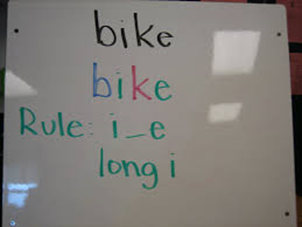 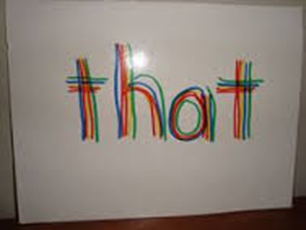 Ask children to write a story containing the spelling words or sound that they are learning. 

This could be a nonsense/silly story that is totally made up, but by putting the spellings being learnt into a context some children will find them easier to learn.
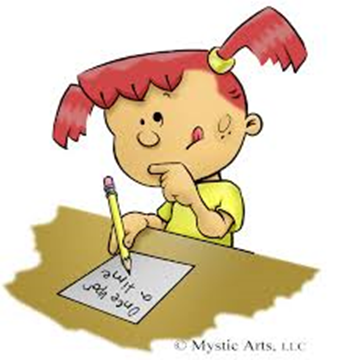 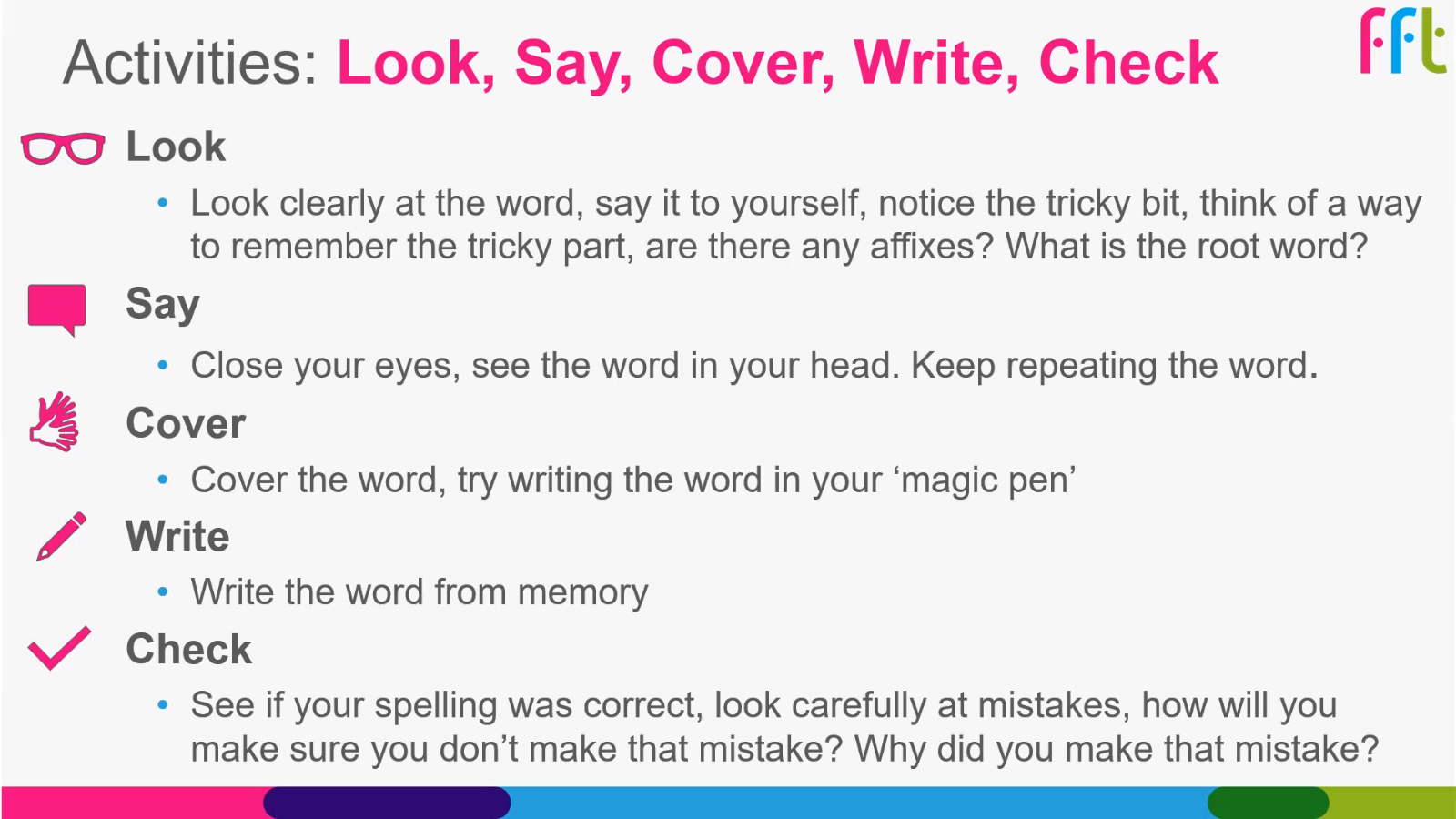 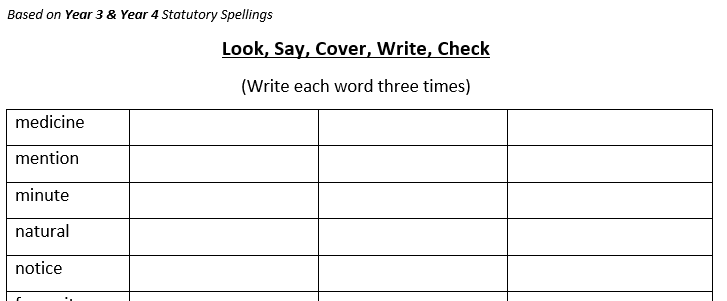